What is a Form 990?
Presented by: 
Jessica L. Hudson
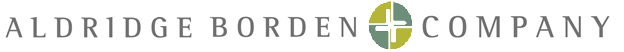 Summary of Discussion
What is a Form 990 
Purpose and importance of Form 990
Different filing levels
Who must file and when
Failure to file 
Layout of the Form 990
Public disclosure requirements
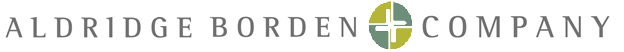 What is a Form 990?
IRS primary tax compliance tool for tax-exempt organizations. 

Most states rely on the form for charitable and other regulatory oversight, and to satisfy state income tax filing requirements for organizations claiming exemption from state income tax.  

The public, state regulators, media, researchers, and policymakers rely on the 990 to obtain information about the tax-exempt sector and individual organizations, helping to ensure transparency.
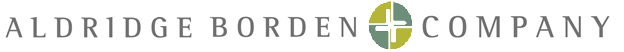 Why is it important?
The design of the 990 allows tax exempt organizations to tell their story throughout the form.
Shows tax compliant
Shows accountability and transparency
Explain how your activities support your mission or goal
Provide explanations to clarify information of interest
* It’s not just about the numbers *
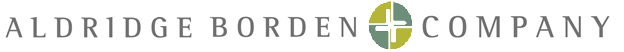 Who Must File?
Most organizations exempt from income tax under section 501(a) must file an annual information return (Form 990 or 990-EZ) or submit an annual electronic notice (Form 990-N), depending upon the organization's gross receipts and total assets.
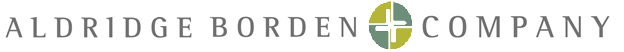 Who Must File?
Political Organizations 
Exempt from federal income tax under Section 527 of the Internal Revenue Code, except for the requirement to pay tax on interest income earned during the year. 

Qualified state and local political organizations are only required to file Form 990 if they have gross receipts of $100,000 or more.

A tax-exempt political organization must file if it had $25,000 or more in gross receipts during its tax year, even if its gross receipts are normally $50,000 or less
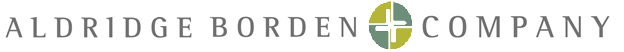 Accounting Periods
Calendar year. Use the 2021 Form 990 to report on the 2021 calendar year accounting period. A calendar year accounting period begins on January 1 and ends on December 31.

Fiscal year. If the organization has established a fiscal year accounting period, use the beginning year to determine which Form 990 to report on the organization’s activity (for example, October 1, 2021 through September 30, 2022, then you would use the 2021 Form 990 NOT the 2022 Form 990).
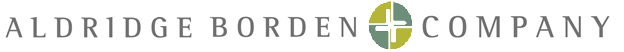 When and Where to File?
File Form 990 by the 15th day of the 5th month after the organization's accounting period ends (May 15th for a calendar-year filer). If the due date falls on a Saturday, Sunday, or legal holiday, file on the next business day. 

The organization can file Form 990 and related forms, schedules, and attachments electronically. (Note: if an organization files at least 250 returns of any type during the calendar year ending with or within the organization's tax year and has total assets of $10 million or more at the end of the tax year, it must file Form 990 electronically.
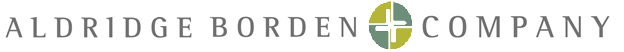 Extension to File
Use Form 8868, Application for Automatic Extension of Time To File an Exempt Organization Return, to request an automatic extension of time to file. 

There is an automatic 6-month extension of time. 

Crucial to know:
If an organization has not filed the required Form 990 series for three consecutive years, the tax-exempt status will be revoked.
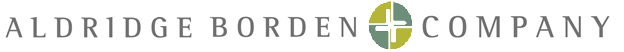 Failure to File Penalties
Assessed against the organization and responsible person(s).
Failure to File
PENALTY
Automatic revocation for nonfiling for three consecutive years.
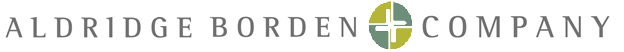 Layout of Form 990-N
Most small tax-exempt organizations whose annual gross receipts are normally $50,000 or less can satisfy their annual reporting requirement by electronically submitting Form 990-N if they choose not to file Form 990 or Form 990-EZ instead.

Form 990-N must be completed and filed electronically. There is no paper form.

The Form 990-N electronic-filing system can be found on IRS.gov. All filers must register at IRS.gov prior to filing their next Form 990-N.
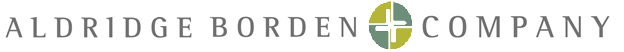 Layout of Form 990-EZ
Form 990-EZ is the IRS form required for midsized tax-exempt organizations with annual gross receipts between $50,000 and $200,000.

Form 990-EZ consists of a 4 page core form to be completed by the organizations.

Additional schedules that may be filled out depending on the organizations activities.
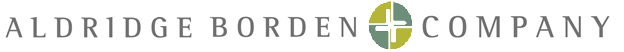 Layout of Form 990
Form 990 is the IRS form required for larger tax-exempt organizations with annual gross receipts over $200,000.

Consists of a 12 page core form to be completed by all organizations.

Additional schedules that may be filled out depending on the organization's activities.
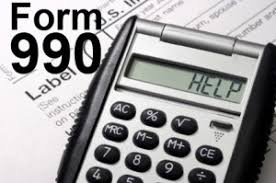 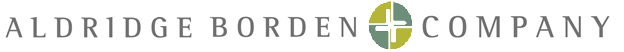 Public Disclosure Requirements
Which tax documents must be available?
Returns must be available for a three-year period beginning with the due date of the return (including any extension of time for filing). 

Exception to requirement to provide copies:
If the documents are made widely available via the internet (i.e. Guidestar).
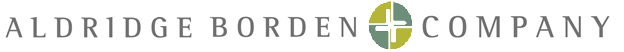 Resources
IRS:
Form 990 - https://www.irs.gov/forms-pubs/about-form-990

Guidestar:
An information service specializing in reporting on U.S. nonprofit companies - http://www.guidestar.org/Home.aspx
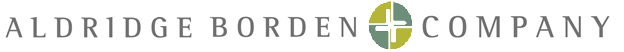 Questions
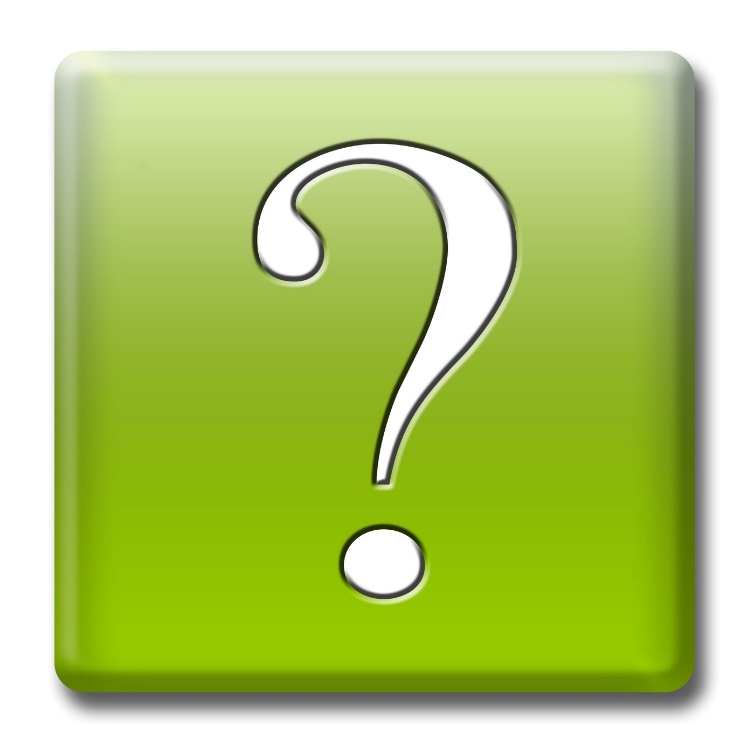 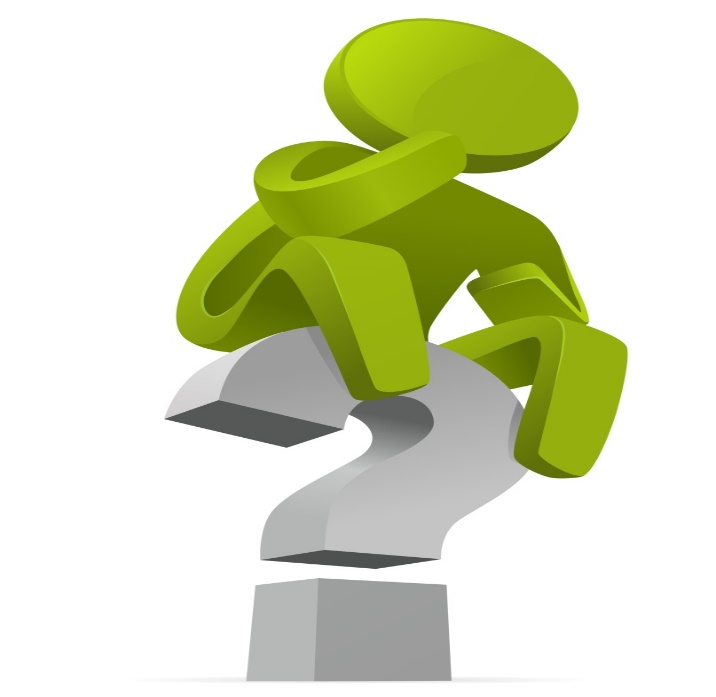 Contact Information

Jessica Hudson, Partner
Office: (334) 420-2882
Email: jhudson@abcpa.com
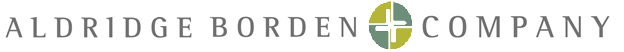 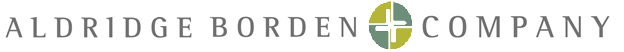